Veterinary Antimicrobial Use Regulations
An Environment of Change
Brian Lubbers, DVM, PhD, DACVCP
Director of Clinical Microbiology
Changing Regulations
Cephalosporin Extralabel Use Restriction
FDA Guidance 209
FDA Guidance 213
Veterinary Feed Directive
Why?
Increasing antimicrobial resistance



Antimicrobial Exposure


Agricultural Use						Human Use
80% 									20%
Cephalosporin Extralabel Use Restriction
“Extralabel”
Any use that is not on the label
Different animal species
Different disease
Different dose
Different route
Different frequency or duration of administration

Any extralabel use of any drug requires the supervision of a veterinarian
Cephalosporin Extralabel Use Restriction
April 2012
FDA issued prohibition of extralabel uses of cephalosporins
Cattle, swine, chickens, turkeys
For disease prevention
Excede® label indication is NOT RESTRICTED
At unapproved doses, frequencies, duration or routes of administration
For species / production classes not indicated on the label
Exceptions:
Approved cephapirin products
Treatment / Control of an extralabel indication when label dose regimen is used
Use in minor species
What was the evidence?
Violative residue investigations 
Poor / nonexistant animal treatment records
Inadequate animal ID
Lack of animal owner knowledge regarding withdrawal times
Drug product administered by extralabel route
Drug product administered at extralabel [increased] dose
Drug product administered to animal class not approved (veal)
What was the evidence?
FDA hatchery inspections
Ceftiofur use in unapproved doses / methods of administration
Biobullets
FDA farm / veterinary hospital inspection
Use of human-approved cephalosporins (cephalexin) in cattle
Increasing cephalosporin resistance in Salmonella - NARMS
How does this impact veterinarians / producers?
Minimal direct impacts
Increased familiarity with product labels
Indirect impacts
ENORMOUS
“However, the Agency [FDA] believes that it is not limited to making risk determinations based solely on documented scientific information, but may use other suitable information as appropriate.”
How does this impact antimicrobial use?
Likely minimal
Extralabel use only part of the violative residue issue
Production system / Management / Training bigger issues
Cephalosporins not widely used in veterinary medicine
FDA Guidance 209
The Judicious Use of Medically Important Antimicrobial Drugs in Food-Producing Animals
Dec 2013
What was the evidence?
Recent Peer-Reviewed Scientific Literature
Governmental / Professional Reports
What was the evidence?		Recent Peer-Reviewed Scientific Literature
Alali (2008) Longitudinal study of antimicrobial resistance among E. coli isolates from integrated multisite cohorts of humans and swine.
Sharma (2008) Diversity and distribution of commensal fecal E. coli bacteria in beef cattle administered selected subtherapeutic antimicrobials in a feedlot setting.
Alexander (2008) Effect of subtherapeutic administration of antibiotics on the prevalence of antibiotic-resistant E. coli bacteria in feedlot cattle.
Harvey (2009) A metagenomic approach for determining prevalence of tetracycline resistance genes in the fecal flora of conventionally raised feedlot steers and feedlot steers raised without antimicrobials.
Vieira (2009) Association between tetracycline consumption and tetracycline resistance in E. coli from healthy Danish slaughter pigs.
Varga (2009) Associations between reported on-farm antimicrobial use practices and observed antimicrobial resistance in generic fecal E. coli isolated from Alberta finishing swine farms.
Alexander (2010) Farm-to-fork characterization of E. coli associated with feedlot cattle with a known history of antimicrobial use.
Sapkota (2011) Lower prevalence of antibiotic-resistant Enterococci on US conventional poultry farms that transitioned to organic practices.
Vieira (2011) Association between antimicrobial resistance in E. coli isolates from food animals and blood stream isolates from humans in Europe: an ecological study.
Mirzaagha (2011) Distribution and characterization of ampicillin- and tetracycline-resistant E coli from feedlot cattle fed subtherapeutic antimicrobials.
Looft (2012) In-feed antibiotic effects on the swine intestinal microbiome.
What was the evidence?			Governmental / Professional Reports
1969 Report of the Joint Committee on the Use of Antibiotics in Animal Husbandry and Veterinary Medicine “Swann Report”
1970 FDA Task Force Report “The Use of Antibiotics in Animal Feed”
1980 NAS Report “The Effects on Human Health of Subtherapeutic Use of Antimicrobial Drugs in Animal Feeds”
1984 Seattle-King County Study: “Surveillance of the Flow of Salmonella and Campylobacter in a Community”
1988 Institute of Medicine Report: “Human Health Risks with the Subtherapeutic Use of Penicillin or Tetracyclines in Animal Feed”
1997 WHO Report, “The Medical Impact of Antimicrobial Use in Food Animals”
1999 NRC Report: “The Use of Drugs in Food Animals – Benefits and Risks”
1999 US GAO Report – “Food Safety: The Agricultural Use of Antibiotics and Its Implications for Human Health”
1999 European Commission Report, “Opinion of the Scientific Steering Committee on Antimicrobial Resistance”
2000 WHO Expert Consultation: “WHO Global Principles for the Containment of Antimicrobial Resistance in Animals Intended for Food”
2003 Report “Joint FAO/OIE/WHO Expert Workshop on Non-Human Antimicrobial Usage and Antimicrobial Resistance: Scientific assessment”
2003 IOM Report, “Microbial Threats to Health: Emergence, Detection and Response”
2004 Report, “Second Joint FAO/OIE/WHO Expert Workshop on Non-Human Antimicrobial Usage and Antimicrobial Resistance: Management Options”
2004 US GAO Report – “Antibiotic Resistance: Federal Agencies Need to Better Focus Efforts to Address Risks to Humans from Antibiotic Use in Animals”
2005 Codex, “Code of Practice to Minimize and Contain Antimicrobial Resistance”
2006 Antimicrobial Resistance: Implications for the Food System, Comprehensive Reviews in Food Science and Food Safety
2009 American Academy of Microbiology. Antibiotic Resistance: An Ecological Perspective on an Old Problem
2011 WHO Report: Tackling antibiotic resistance from a food safety perspective in Europe
Literature and Report Summary
Use of antimicrobials is associated with the development of resistant bacteria
Pathogens (and their resistance elements) move from animals to people through the food chain
Quantitative risk assessments are needed to determine level of risk
?
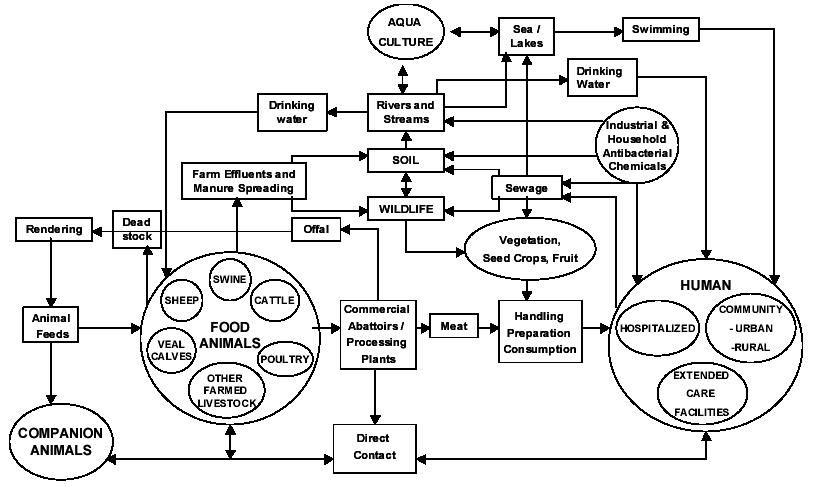 Image from: Health Canada
In the absence of quantitative risk……
Increasing antimicrobial resistance



Antimicrobial Exposure


Agricultural Use						Human Use
80% 									20%
Literature and Report Summary												(continued)
Increased surveillance for:
Resistant bacteria
Antimicrobial consumption
Develop strategies to limit the need for antimicrobials (husbandry)
New modalities for prevention and treatment should be researched
Eliminate the use of medically important antimicrobials as growth promoters
Increase veterinary oversight of antimicrobial use
How does this impact veterinarians / producers?
The Judicious Use of Medically Important Antimicrobial Drugs in Food-Producing Animals
Principle 1:
The use of medically important antimicrobial drugs in food-producing animals should be limited to those uses that are considered necessary for assuring animal health.

   FDA Guidance 213
Principle 2:
The use of medially important antimicrobial drugs in food-producing animals should be limited to those uses that include veterinary oversight or consultation.

   Veterinary Feed Directive
FDA Guidance 213
New Animal Drugs and New Animal Drug Combination Products Administered in or on Medicated Feed or Drinking Water of Food-Producing Animals: Recommendations for Drug Sponsors for Voluntarily Aligning Product Use Conditions with GFI 209
Dec 2013

Provides Animal Health Companies with Direction for Removing Non-Therapy Label Indications
FDA Guidance 213
Applies to:
Medically important antimicrobials
Used in or on medicated feed or water of food producing animals
For production purposes
Medically important antimicrobials…
Does not include
Ionophores – monensin (Rumensin ®), lasalocid (Bovatec ®)
Bacitracin
Bambermycins – Flavomycin®

Pleuromutilins – tiamulin (Denagard®)
Not listed in FDA 152, but is on the WHO medically important list
Medically important antimicrobials with food animal indications
Aminoglycosides
Neomix® 325
Lincosamides
LS 50
Macrolides
Tylan 100®
Penicillins
Florfenicol
Nuflor ®
Streptogramins
Sulfonamides
Tetracyclines	
Aureomycin®
For Production Purposes
Treatment / Prevention / Control labels NOT affected

“increased rate of weight gain”
“improved feed efficiency”

Aureomycin® 

Control of active infection of anaplasmosis caused by Anaplasma marginale susceptible to chlortetracycline

Increased weight gain
Where are we with Guidance 213?
December 2013
3 month period for drug sponsors to indicate compliance
26 drug sponsors
283 drug products affected
July 1 2014
All sponsors committed to comply 
31 labels withdrawn
2 label changes approved
1 added requirement for veterinary oversight
1 production indication dropped
3 year window for full implementation
How does this impact veterinarians / producers?
Minimal
Guidance 213 impacts drug sponsors
Many of the withdrawn labels were for products that were not actively being marketed
How does this impact antimicrobial use?
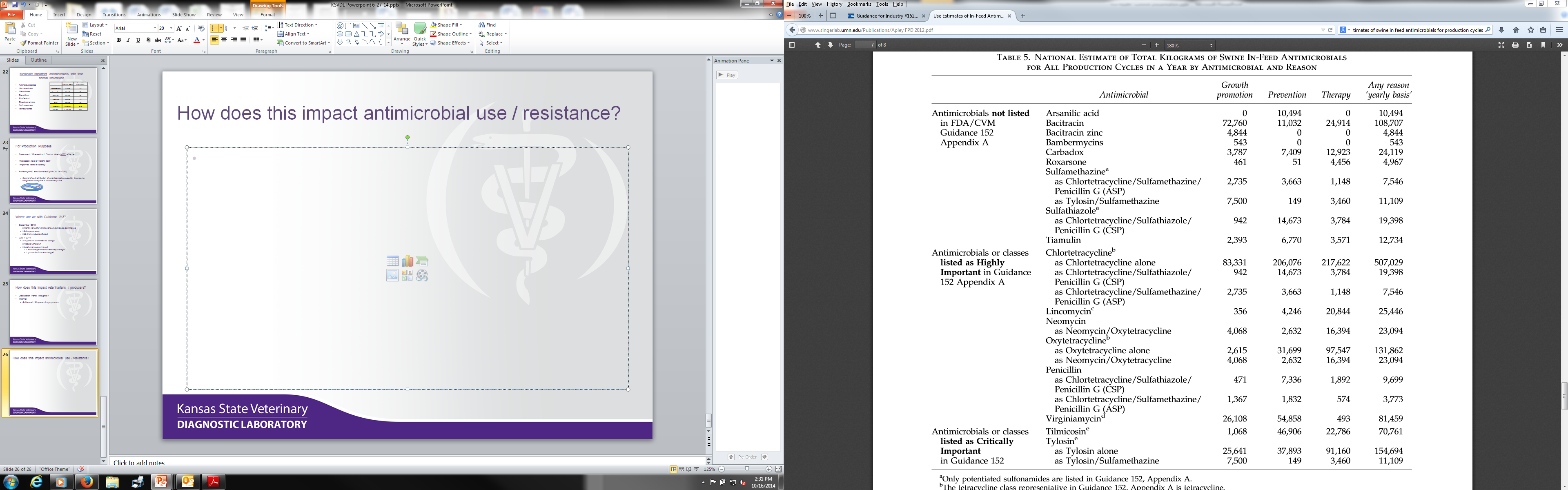 16%
2%
32%
1.5%
16%
160,270
1,068,964
15%
Apley (2012) Foodborne Pathogens and Disease
How does this impact antimicrobial use?
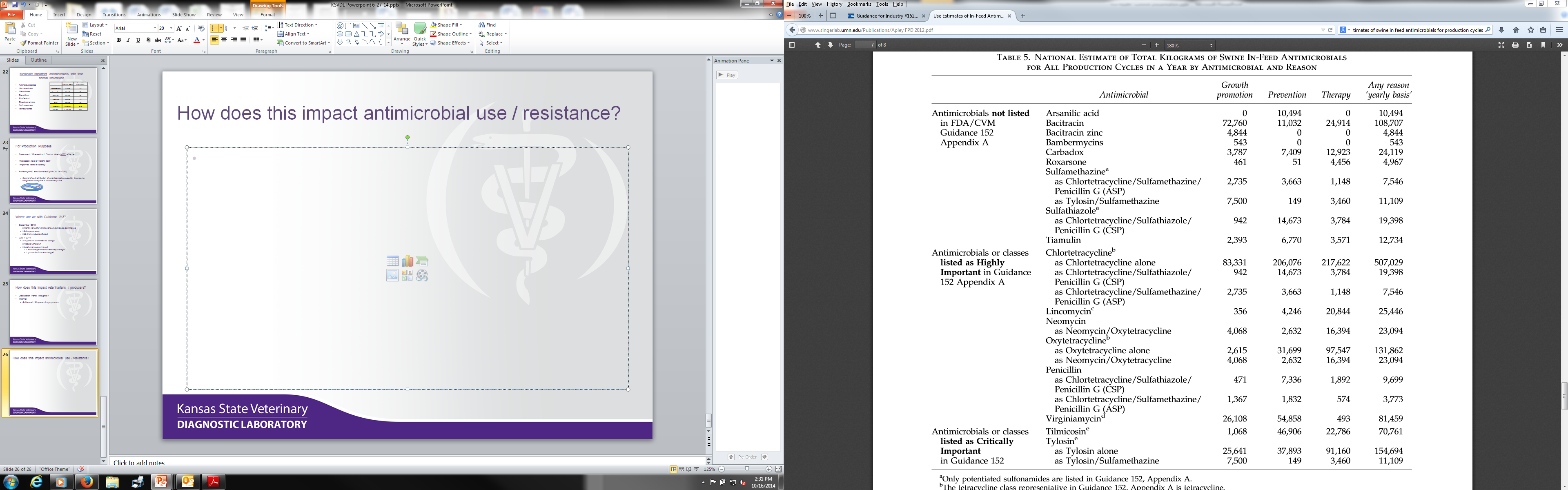 ?
?
Apley (2012) Foodborne Pathogens and Disease
Veterinary Feed Directive
FDA Guidance 120 
Questions and Answers concerning VFDs
Where are we with VFDs?
Final revisions not yet available
Addressing concerns with original VFD language / logistics
Limited experience with VFD process
Only 3 products currently under VFD regulations [1 is not currently marketed]
Administrative burdens
Proposed record keeping reduction from 2 years to 1 year
Veterinary workforce limitations
Revised VCPR language
VCPR requirements now fall to the states
Impacts on feed industry
Eliminate reclassification of VFD drugs to Category II
How will this impact veterinarians / producers?
Huge Impacts
Veterinarians & producers will now be responsible and accountable for antimicrobial use in food animals
Documentation is going to extend well beyond VFD
Treatment protocols
Treatment records
Training records
How will this impact antimicrobial use?
Minimal
Isn’t intended to reduce appropriate use
QUESTIONS?